Тақырыбы: Антибактериалды, вирусқа қарсы және биологиялық препараттарды қолданудың фармакодинамикасы мен фармакокинетикасы
Жоспар
Кіріспе
Негізгі бөлім
Антибактериалды, вирусқа қарсы және биологиялық препараттарды қолданудың фармакодинамикасы мен фармакокинетикасы
Қорытынды
 Пайдаланылған әдебиеттер
Кіріспе
Вирусқа қарсы препараттар
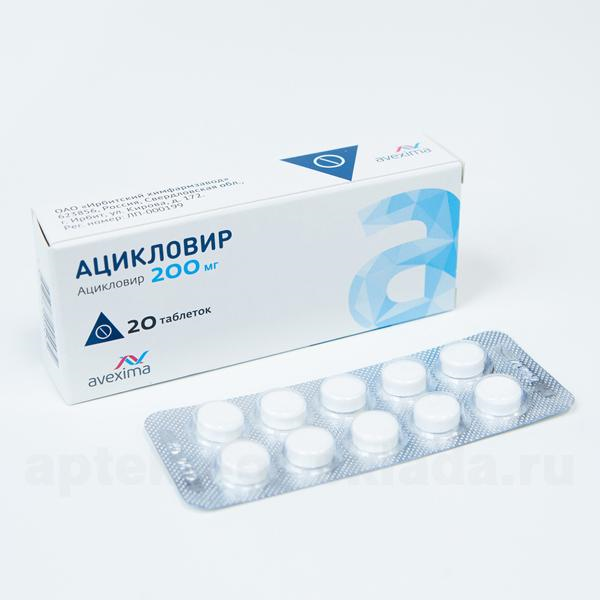 Ацикловир
Фармакодинамика
Фармакокинетика
Вирустық тимидинкиназасы бар жұқтырған жасушаларға енгеннен кейін ацикловир фосфорланады және ацикловир монофосфатына айналады, ол жасушалық гуанилаткиназаның әсерінен дифосфатқа, содан кейін бірнеше жасушалық ферменттердің әсерінен трифосфатқа айналады. Ацикловир трифосфаты вирустық ДНҚ полимеразасымен өзара әрекеттеседі, вирустық ДНҚның тізбегіне кіреді, тізбектің тоқтауын тудырады және вирустық ДНҚның ары қарай репликациясын организм жасушаларына зақым келтірмей блоктайды.
Преоральды қабылдаған кезде ацикловир ішекте ішінара ғана сіңеді. Тәулігіне 5 рет 200 мг дозаны тағайындағаннан кейін қан плазмасындағы ацикловирдің ең жоғары концентрациясы 3,2 мкмоль (0,7 мкг / мл), ең төменгі концентрациясы 1,8 мкмоль (0,4 мкг / мл) құрайды.
Ішке қабылдаған кезде асқазан -ішек жолынан ішінара сіңеді, биожетімділігі - 20% (15-30%), дәрілік түрге тәуелді емес, дозаның жоғарылауымен төмендейді; тамақ ацикловирдің сіңуіне айтарлықтай әсер етпейді.
Ингавирин
Ересектер мен 3 жастан бастап балаларда А және В тұмауын және басқа жедел респираторлық вирустық инфекцияларды (аденовирустық инфекция, риновирусты инфекция) емдеу және алдын алу.
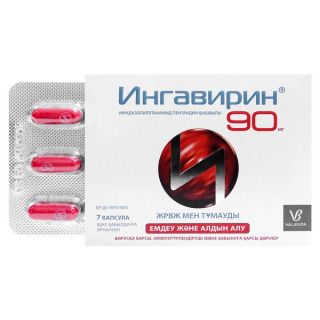 Антибактерияға қарсы препараттар
Антибактериалды препарат - бұл биологиялық көзден алынған немесе бактериялардың дамуын/өсуін тежейтін химиялық синтез нәтижесінде алынған химиялық зат.
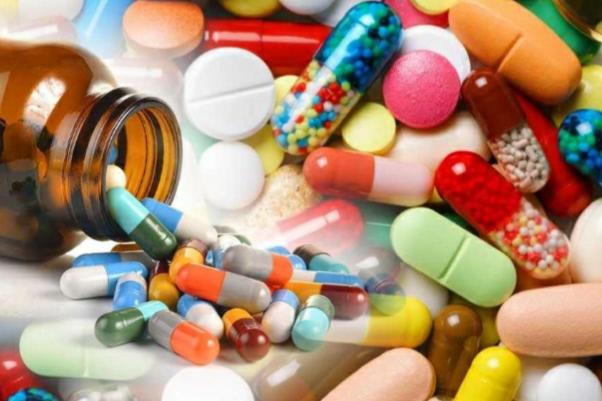 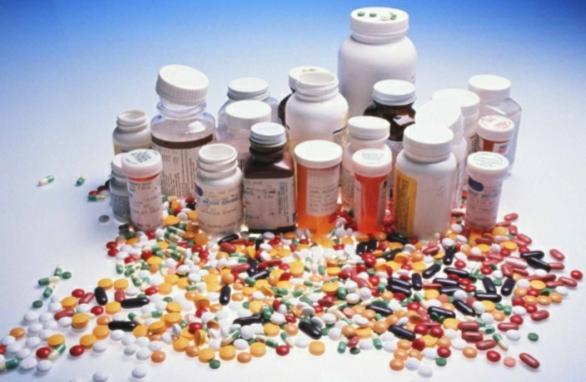 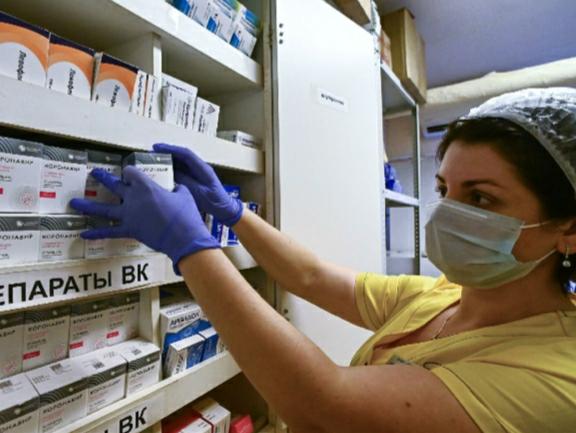 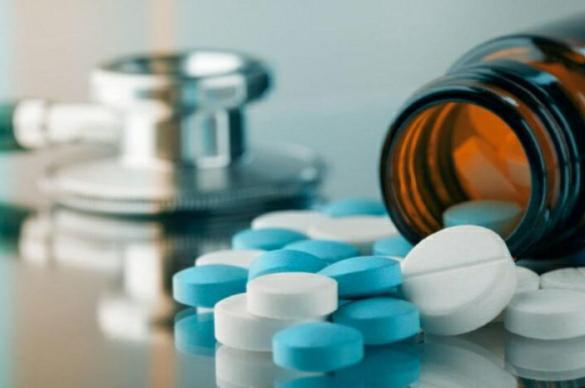 Антибактерияға қарсы препараттар
Антибактерияға қарсы препараттар
Антибактерияға қарсы препараттар
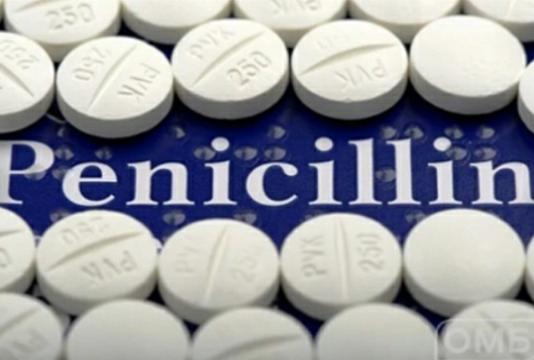 Пенициллин, бірінші ашылған антибиотик, β-лактам деп аталатын классқа жататын бірнеше бактерияға қарсы заттардың бірі.
Бұл қосылыстар тобына пенициллиндер , цефалоспориндер , монобактамдар және карбапенемдер кіреді және олар дәрілік молекуланың орталық құрылымында кездесетін β-лактам сақинасының болуымен сипатталады
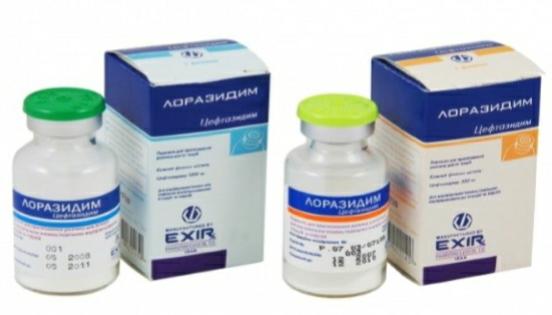 Β-лактамды антибактериалды бактериялар жасуша қабырғасында жаңа пептидогликанның биосинтезі кезінде пептидтік тізбектердің өзара байланысын тежейді.
Антибактерияға қарсы препараттар
Тетрациклин кең ауқымда қолданылатын антибиотик, бұл яғни әртүрлі бактерияларға қарсы пайдалануға болады деген сөз. Тетрациклинді ішу керек, өйткені ол еккендегіден гөрі жақсырақ әсер етеді және бұлай қолдану қолайлы да. Тетрациклинді бактериялар мен амебалардың қоздыруы салдарынан болатын іш өту мен қанды іріңді іш өту ауруына қоддануға болады.
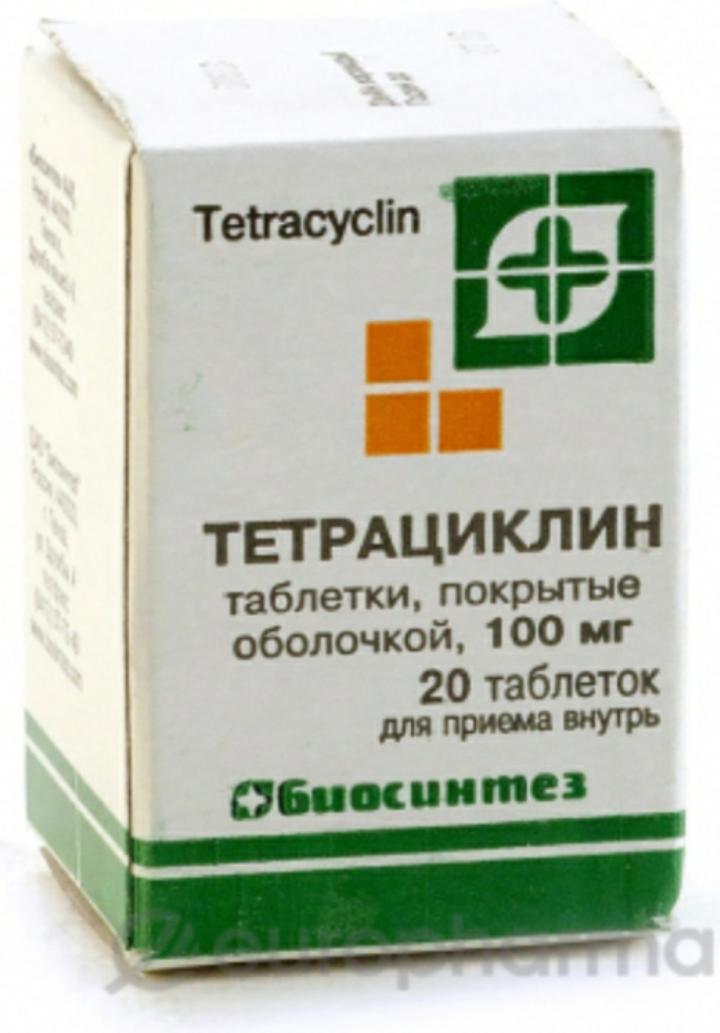 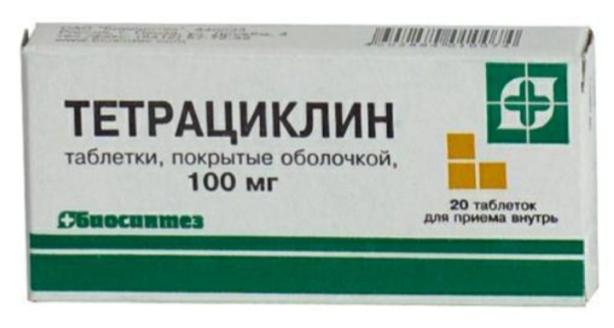 Сондай-ақ қолтық қабынуы, тыныс жолдары ауруларына (бронхит т. т.), зәр шығару жолдары ауруларына, сүзекке, бруцеллезге, тырысқаққа (холераға, басырға, өттің инфекциялық ауруына, хламидияға, созға, жамбас аумағы) органдарының қабынуына қолдануға да болады.
Антибактерияға қарсы препараттар
Цефалоспориндер-химиялық құрылымы бойынша 7-аминоцефалоспор қышқылы ( 7-ACA ) болатын β-лактамды антибиотиктер класы.). Пенициллиндермен салыстырғанда цефалоспориндердің негізгі ерекшеліктері - олардың микроорганизмдер шығаратын β -лактамазаларға - ферменттерге төзімділігі. Белгілі болғандай, бірінші антибиотиктер - бактерияға қарсы белсенділігі жоғары цефалоспориндер β -лактамазаларға толық төзімді емес.
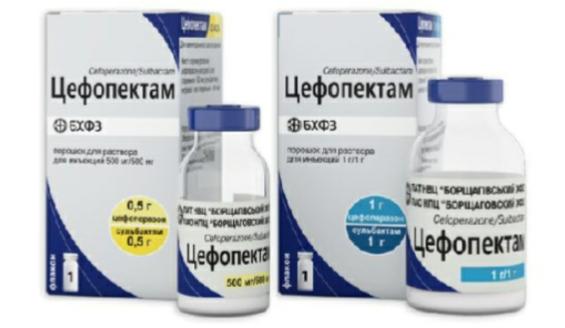 Плазмидалы лактамазаларға төзімді болғандықтан, олар грамтеріс бактериялар шығаратын хромосомалық лактамазалармен жойылады. Цефалоспориндердің тұрақтылығын арттыру, микробқа қарсы әсер ету спектрін кеңейту және фармакокинетикалық параметрлерді жақсарту үшін көптеген жартылай синтетикалық туындылар синтезделген.
Қорытынды
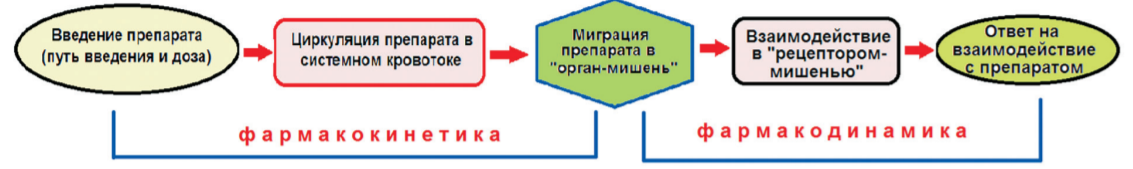 Пайдаланылған әдебиеттер тізімі
Бочков Н.П. Клиническая генетика: Учебник. – М.:ГАОЭТАР-МЕД, 2002. (с.227-244)
Гинтер Е.К. Медицинская генетика: Учебник. – М.:Медицина, 2003. (с.341-343)
Куандыков Е. Медицинская биология и генетика. – Алматы, 2004. (с.217-222)
Ревматология // 1. Малая медицинская энциклопедия. — М.: Медицинская энциклопедия. 1991—96 гг
Большая российская энциклопедия : [в 35 т.] / гл. ред. Ю. С. Осипов. — М. : Большая российская энциклопедия, 2004—2017.
https://www.lsgeotar.ru/atsiklovir.html
https://www.biopreparations.ru/jour/article/viewFile/11/12
https://ingavirin.ru/imp_ingavirin_vzr.html